The Earth’s Layers
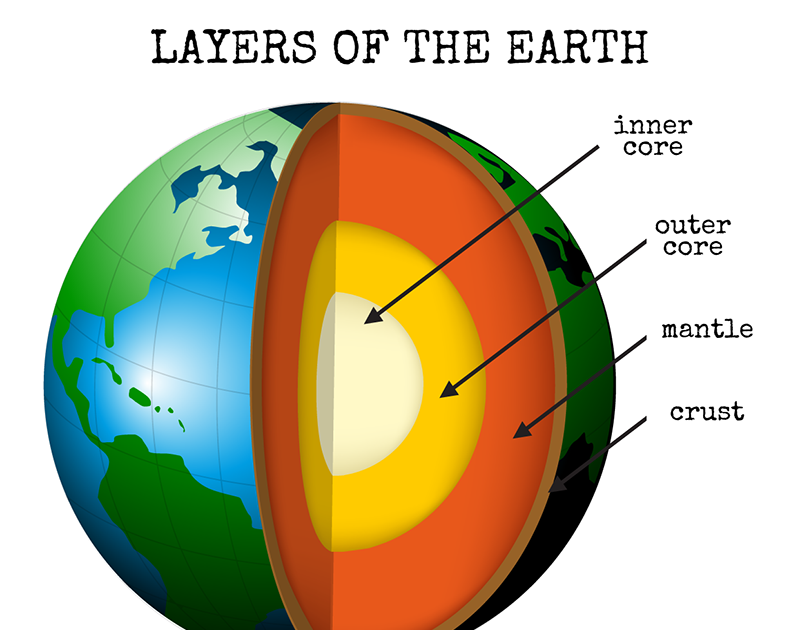 Layers of the Earthhttps://www.youtube.com/watch?v=NAHY6965o08Inside The Layers Of The Earthhttps://www.youtube.com/watch?v=N9ncfAsmiSg
Mass/ crust/ sphere/ comprise/ chamber/ chunk/ geologist/ collide/ pressure/ gradually/ element/ erode/ chemically.
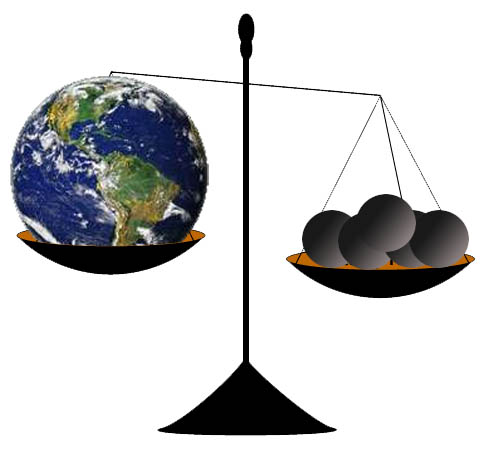 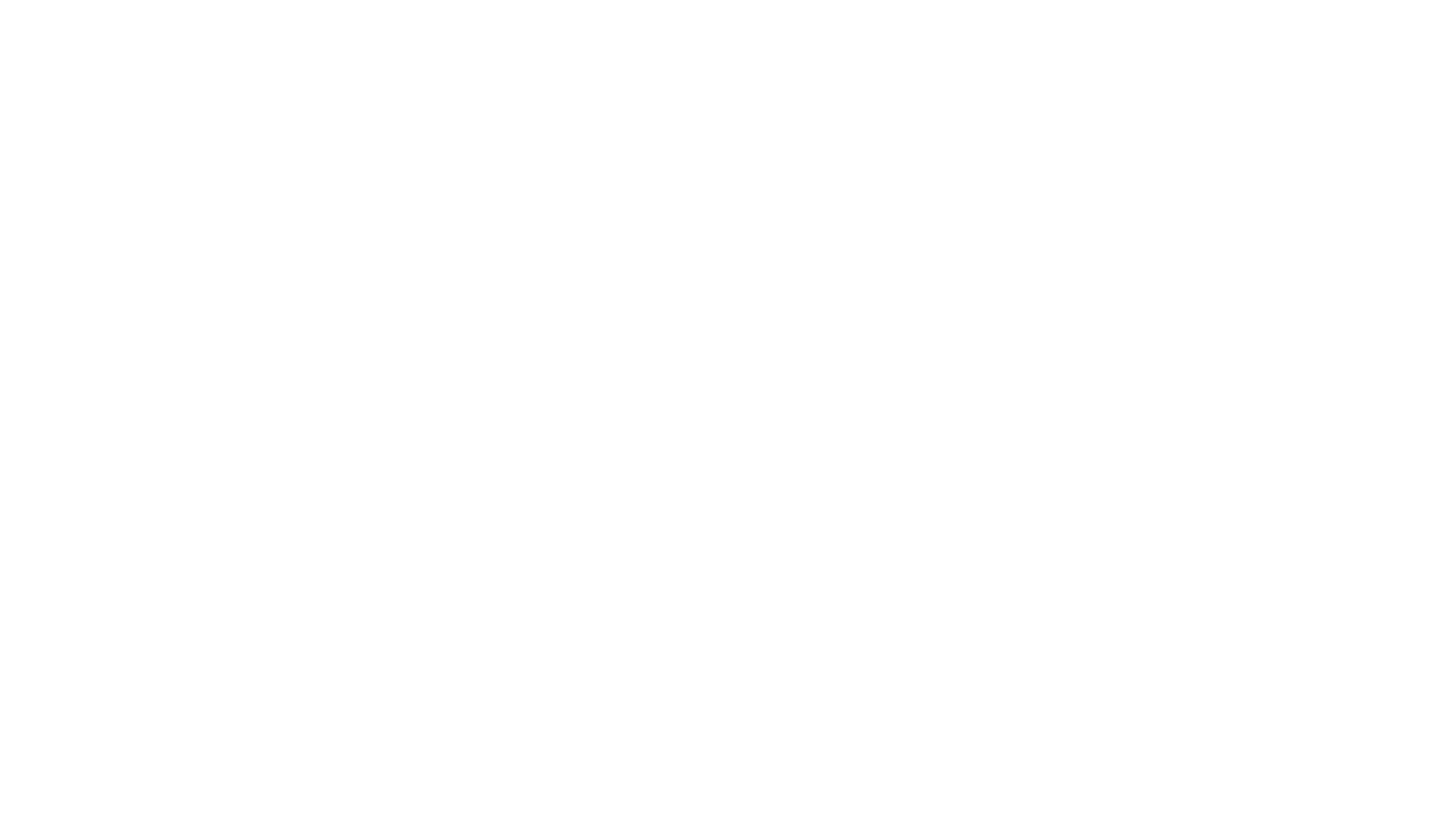 Massa large quantity, amount, or number.
Mass/ crust/ sphere/ comprise/ chamber/ chunk/ geologist/ collide/ pressure/ gradually/ element/ erode/ chemically.
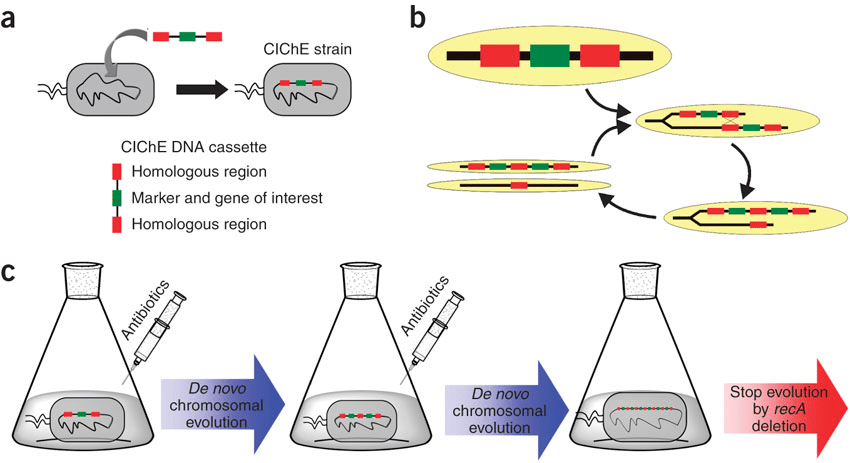 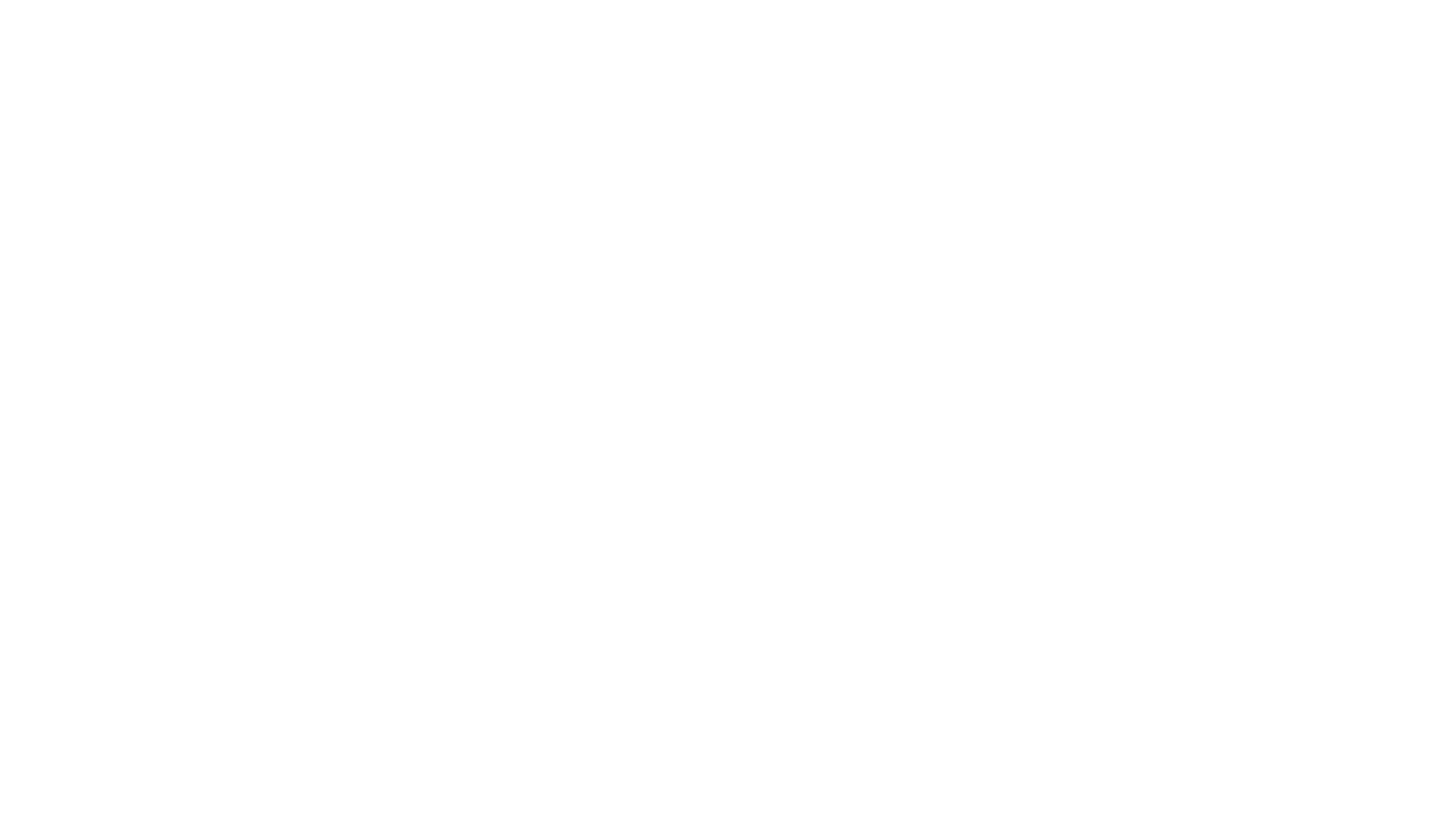 chemically.a substance obtained by a chemical process or producing a chemical effect
Mass/ crust/ sphere/ comprise/ chamber/ chunk/ geologist/ collide/ pressure/ gradually/ element/ erode/ chemically.
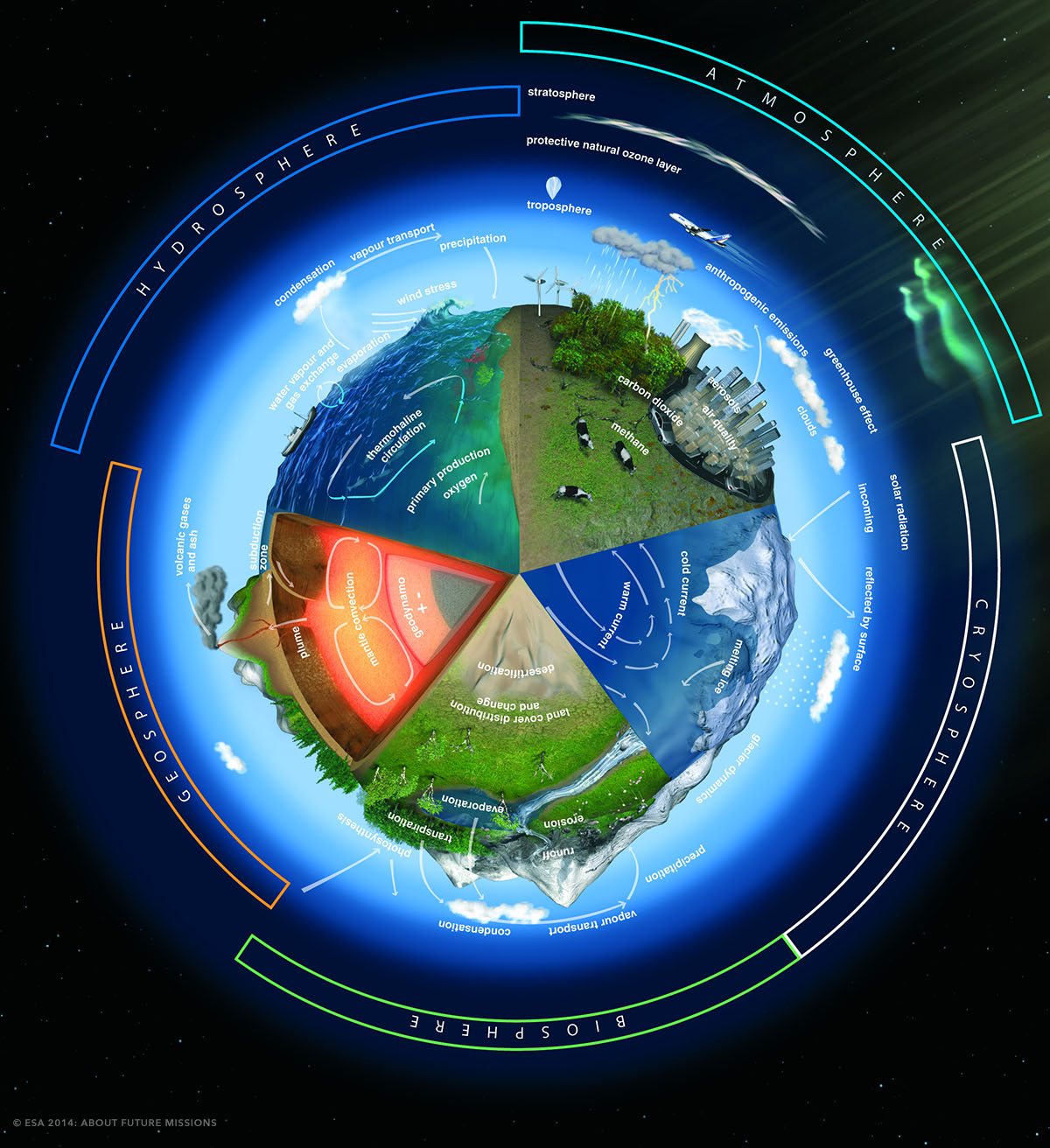 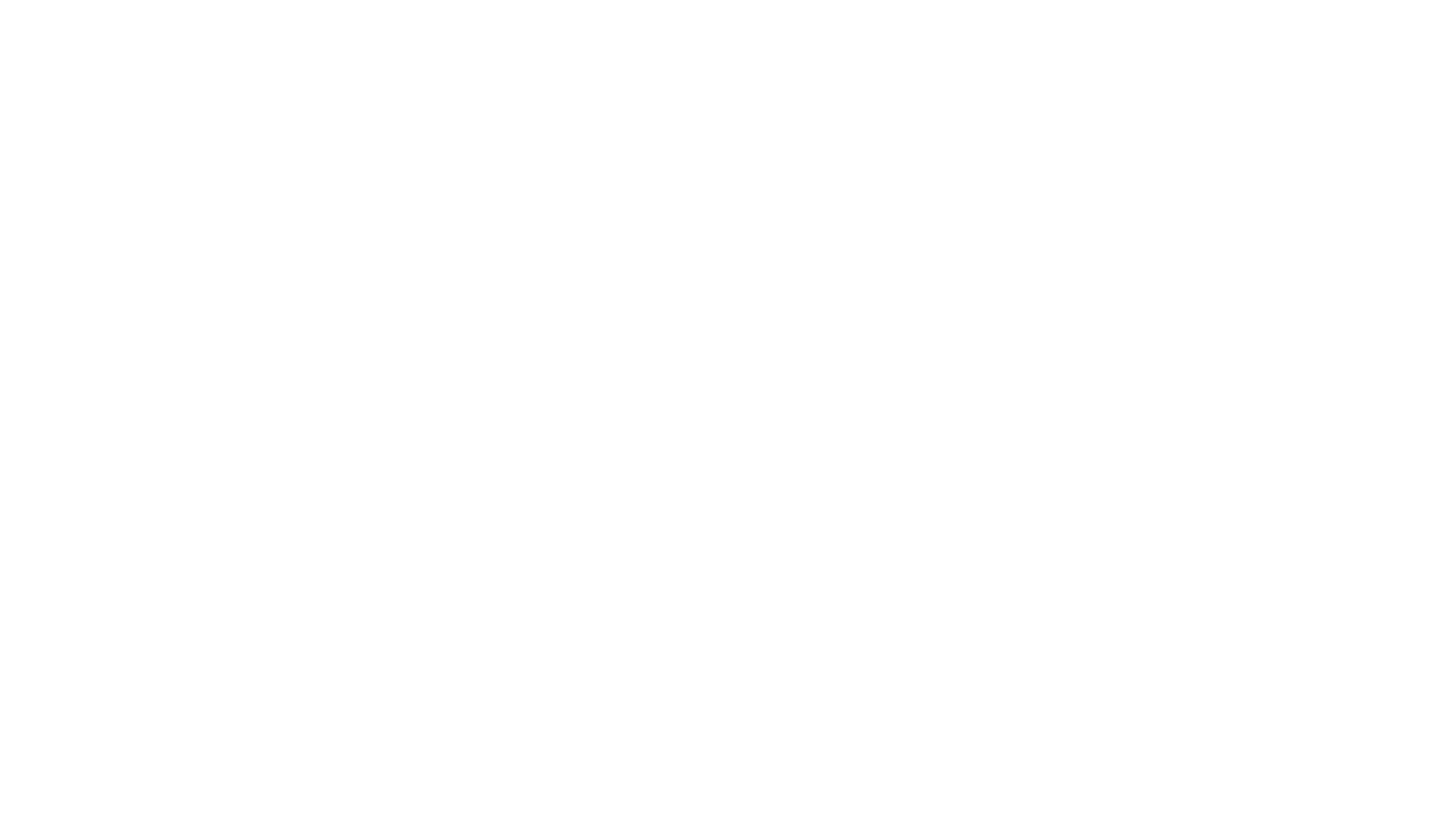 Spherea round solid figure, or its surface, with every point on its surface equidistant from its center.
Mass/ crust/ sphere/ comprise/ chamber/ chunk/ geologist/ collide/ pressure/ gradually/ element/ erode/ chemically.
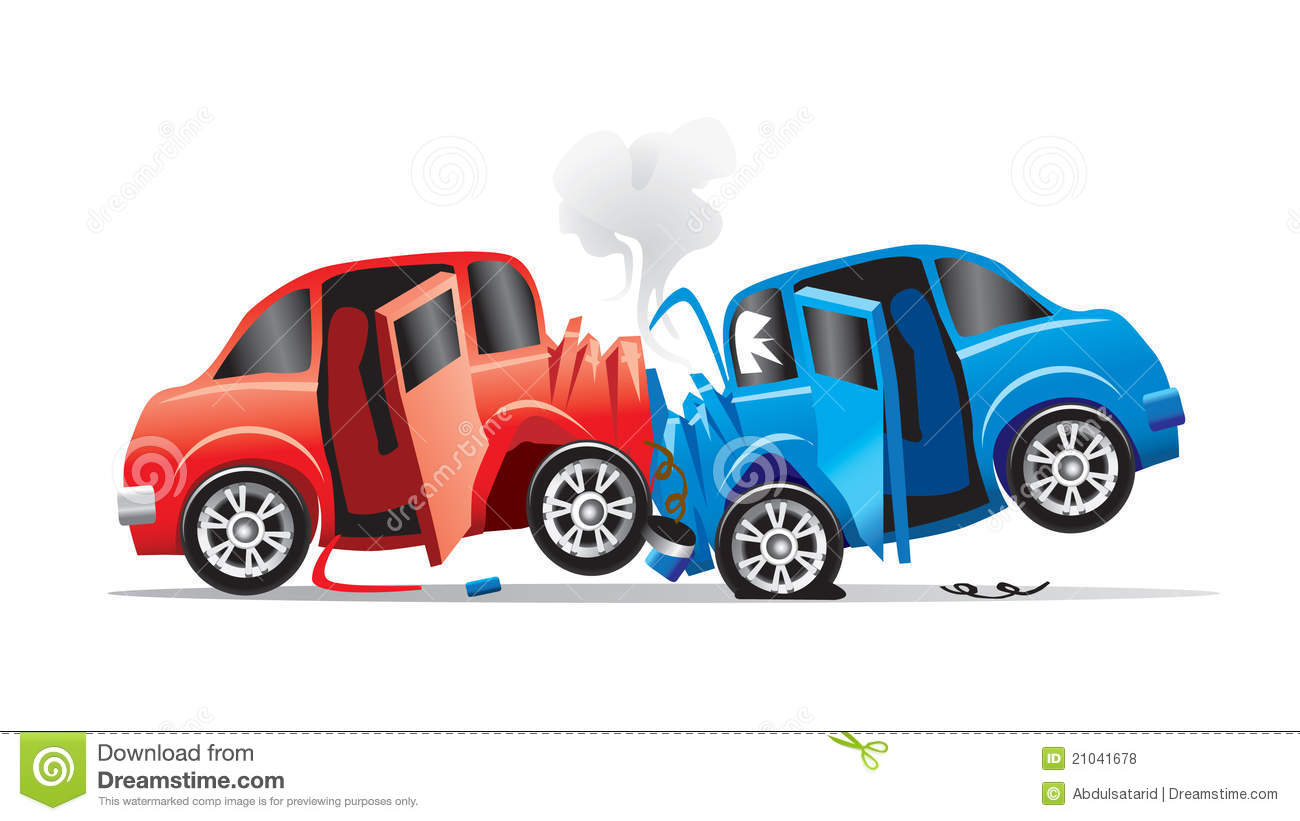 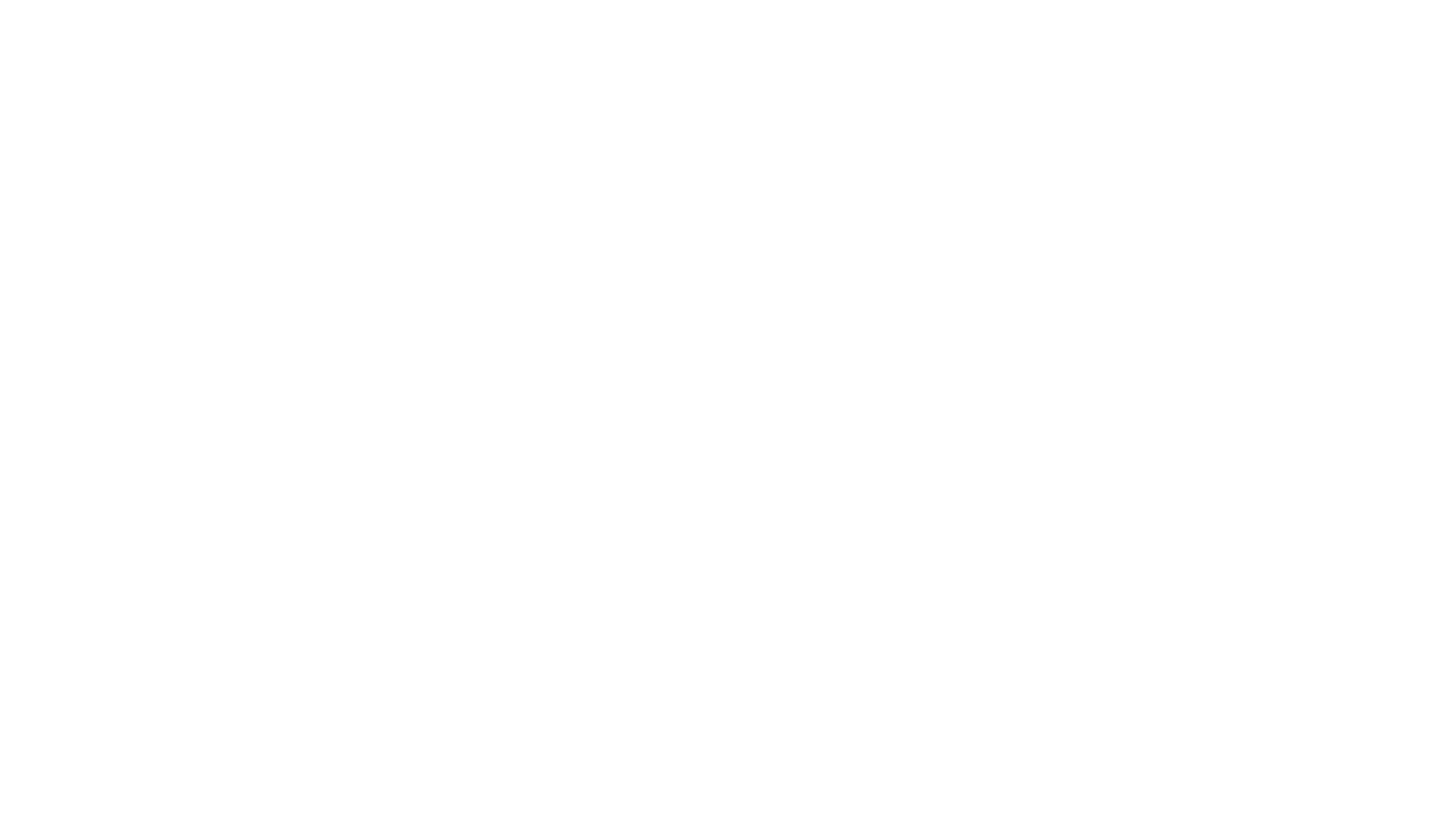 Collidehit with force when moving.
Mass/ crust/ sphere/ comprise/ chamber/ chunk/ geologist/ collide/ pressure/ gradually/ element/ erode/ chemically.
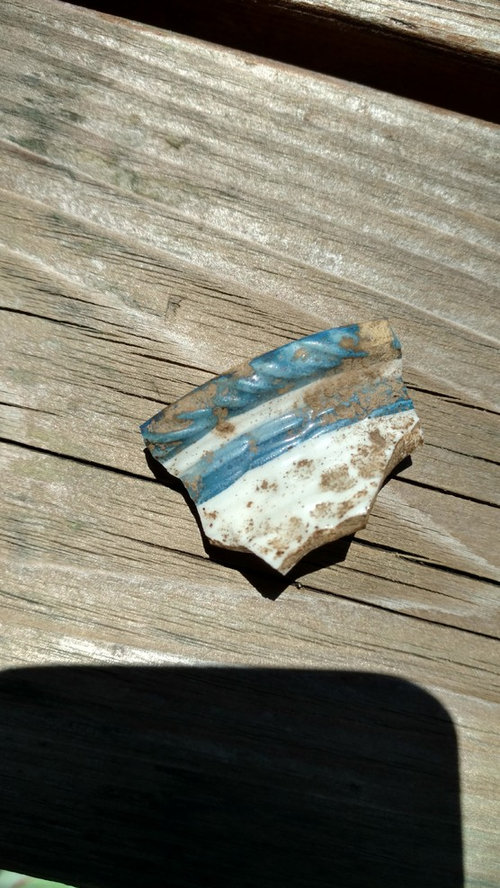 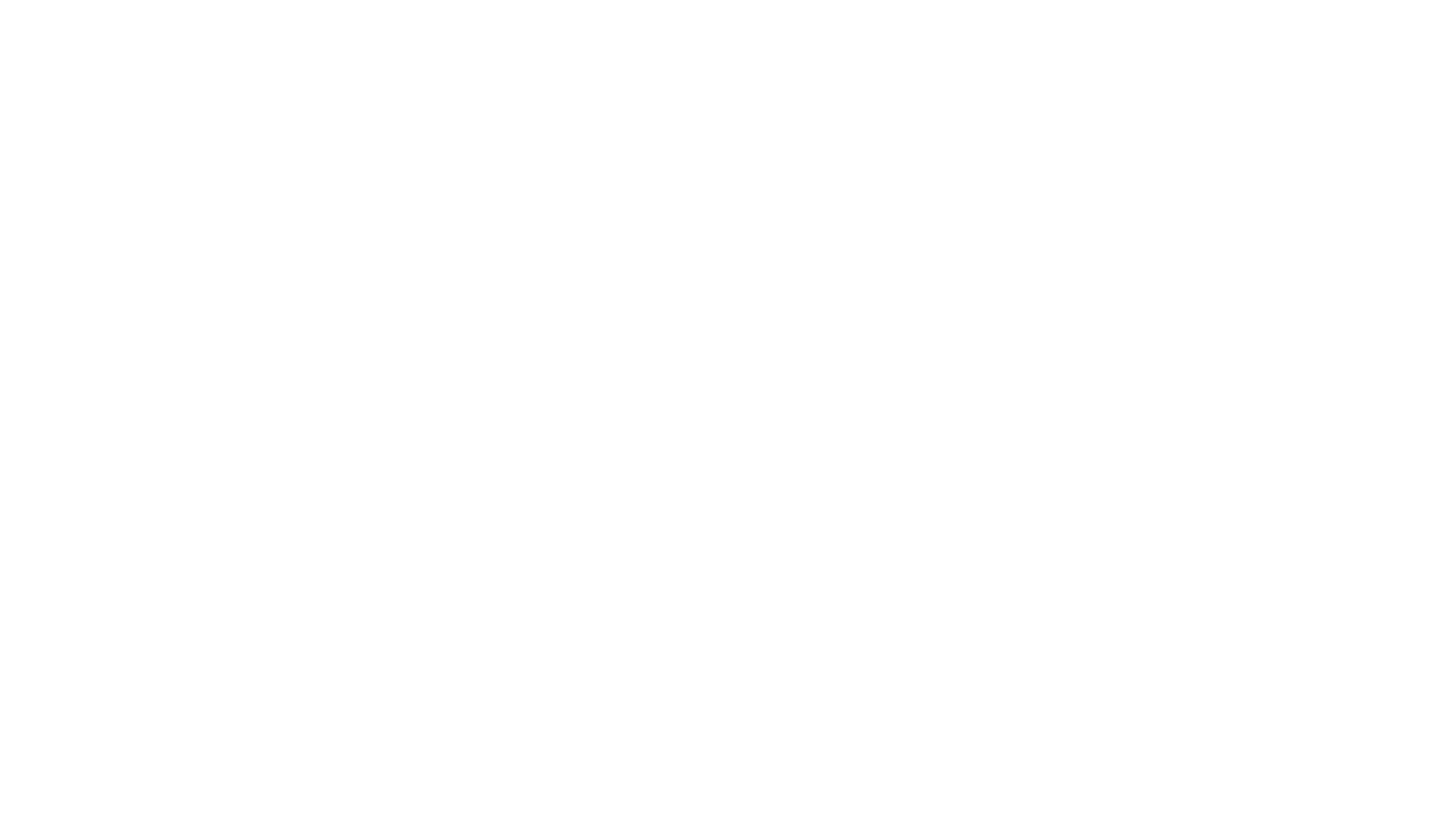 Chunka thick, solid piece of something.
Mass/ crust/ sphere/ comprise/ chamber/ chunk/ geologist/ collide/ pressure/ gradually/ element/ erode/ chemically.
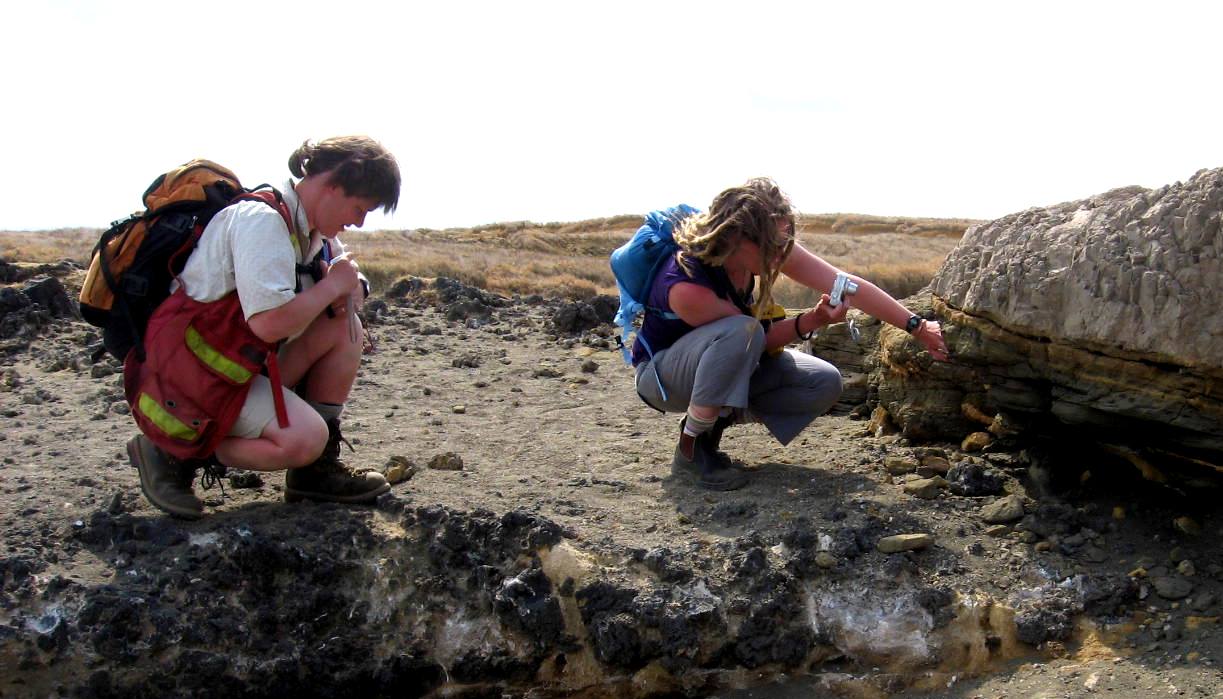 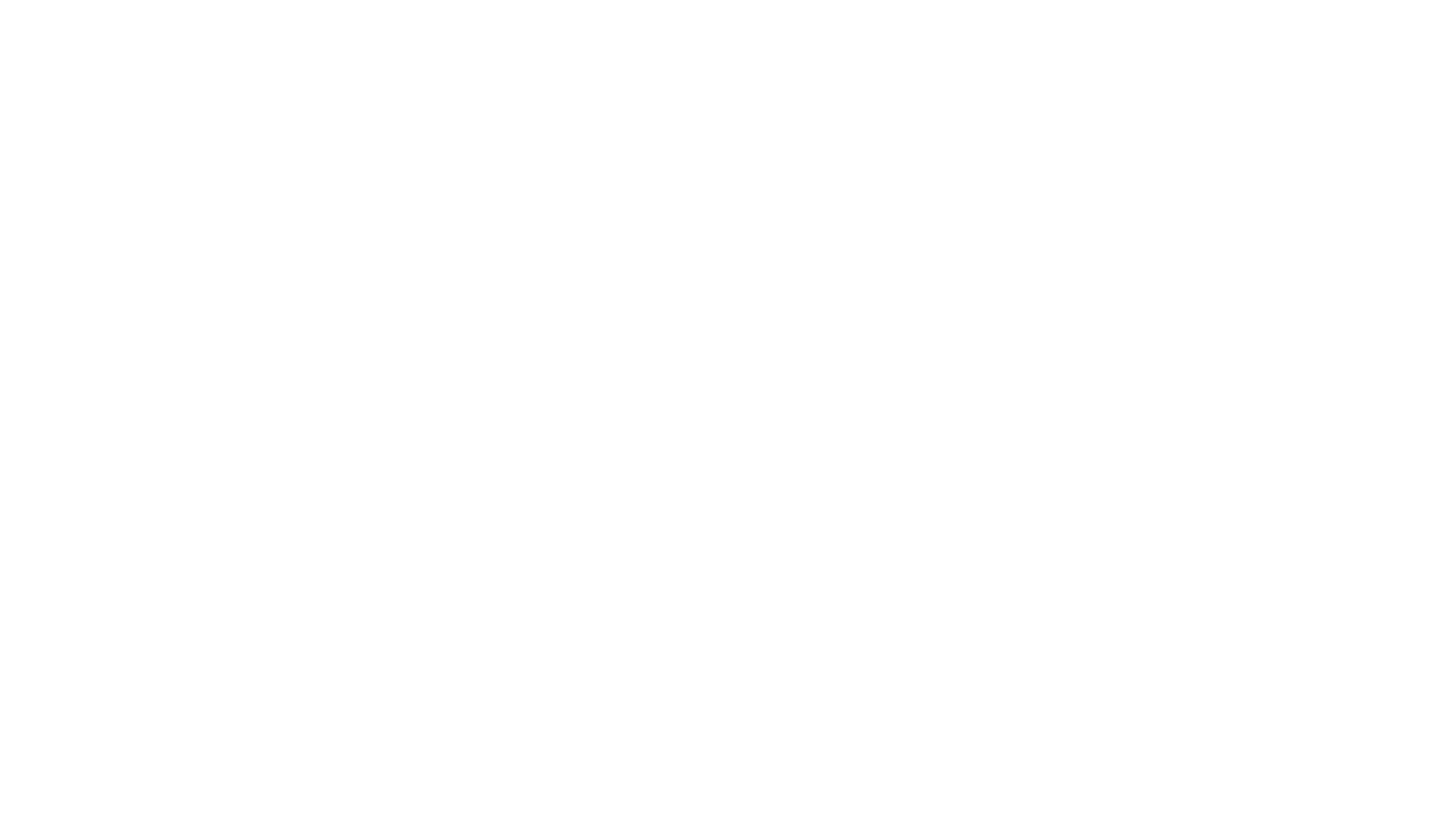 geologista science that deals with the history of the earth and its life especially as recorded in rocks
Mass/ crust/ sphere/ comprise/ chamber/ chunk/ geologist/ collide/ pressure/ gradually/ element/ erode/ chemically.
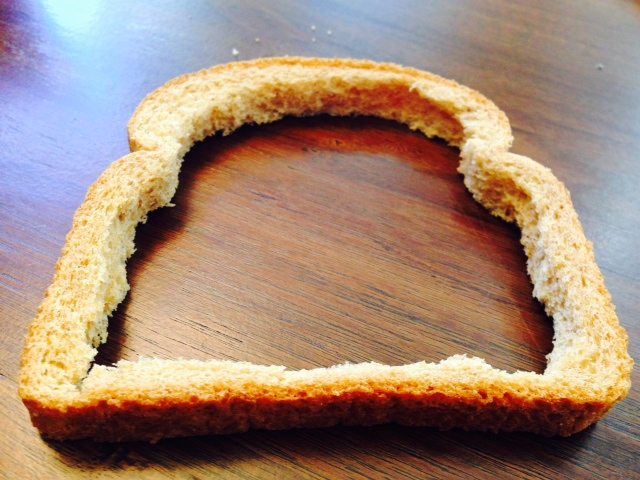 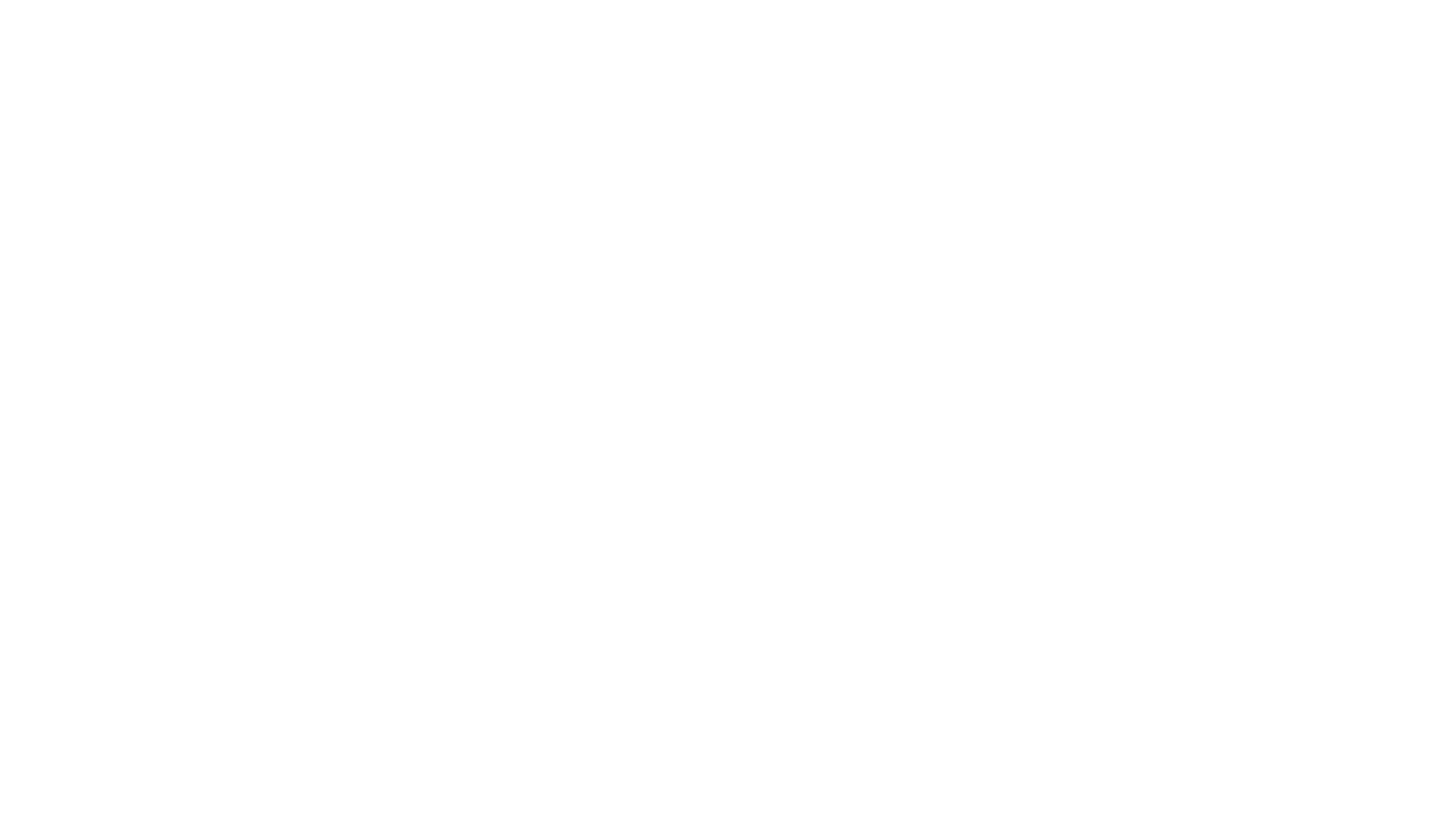 Crusta hard surface layer
Mass/ crust/ sphere/ comprise/ chamber/ chunk/ geologist/ collide/ pressure/ gradually/ element/ erode/ chemically.
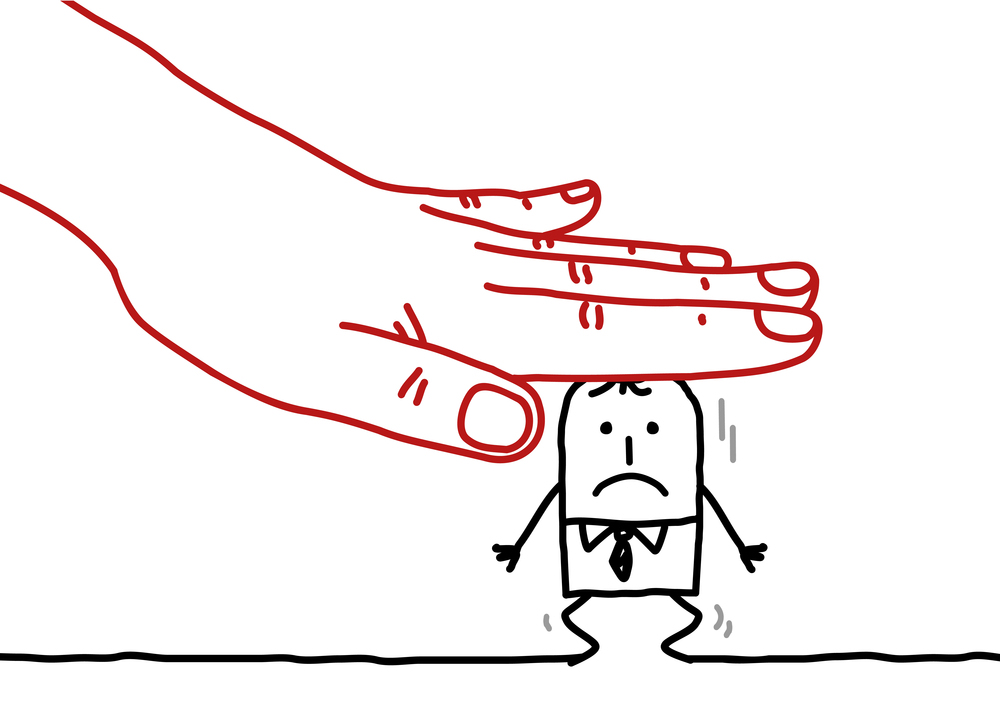 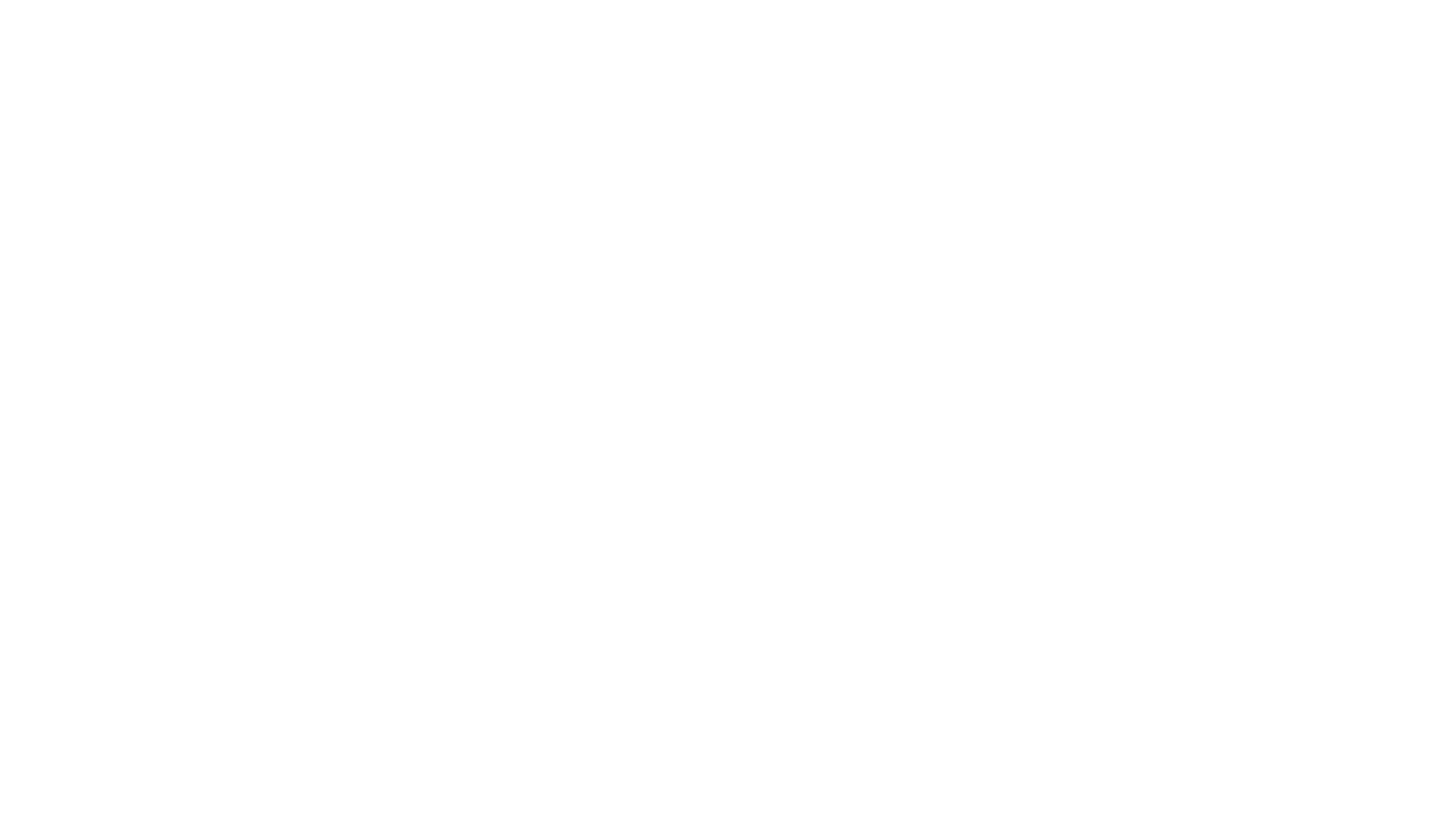 pressurethe action of a force against an opposing force
Mass/ crust/ sphere/ comprise/ chamber/ chunk/ geologist/ collide/ pressure/ gradually/ element/ erode/ chemically.
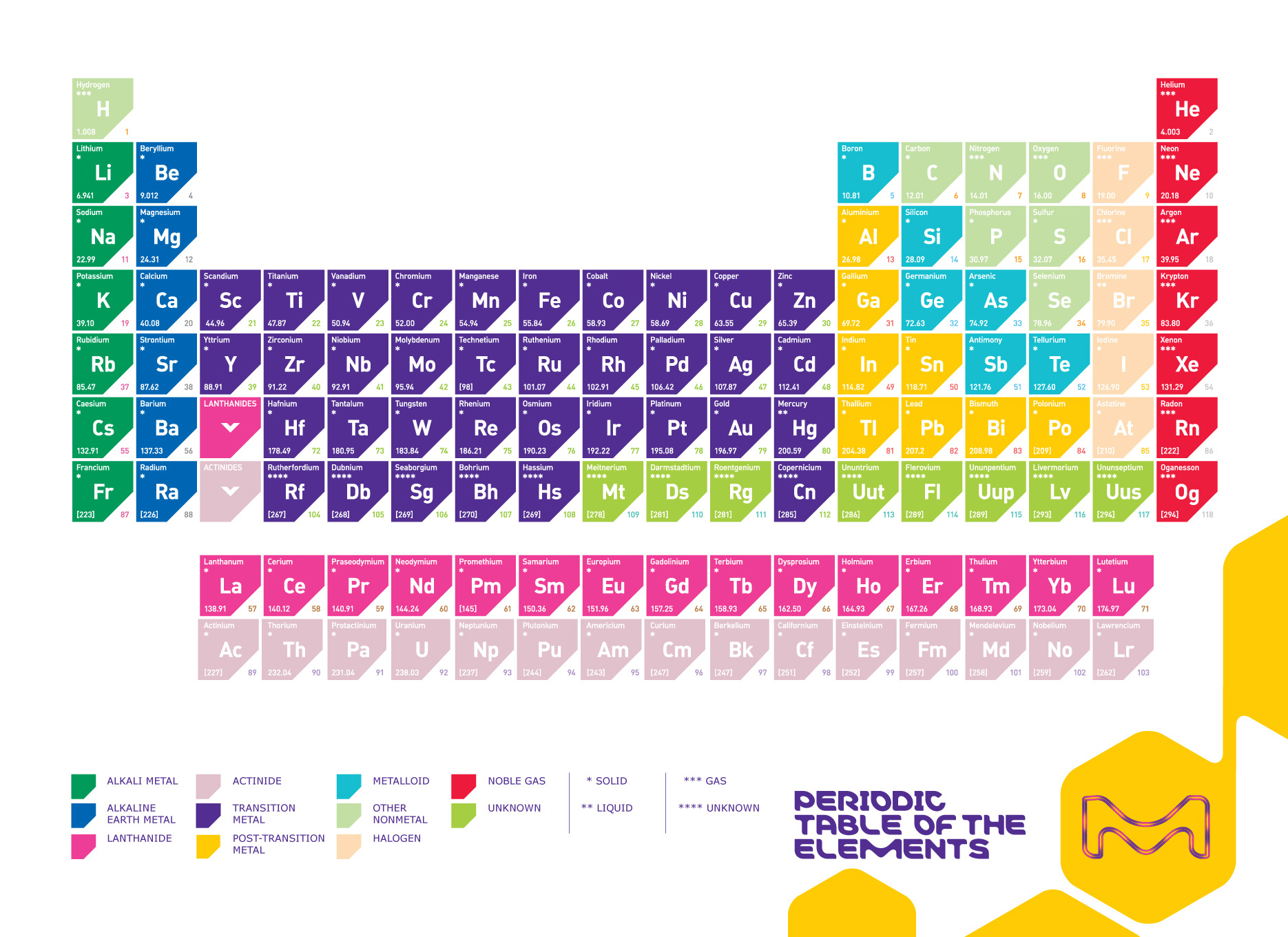 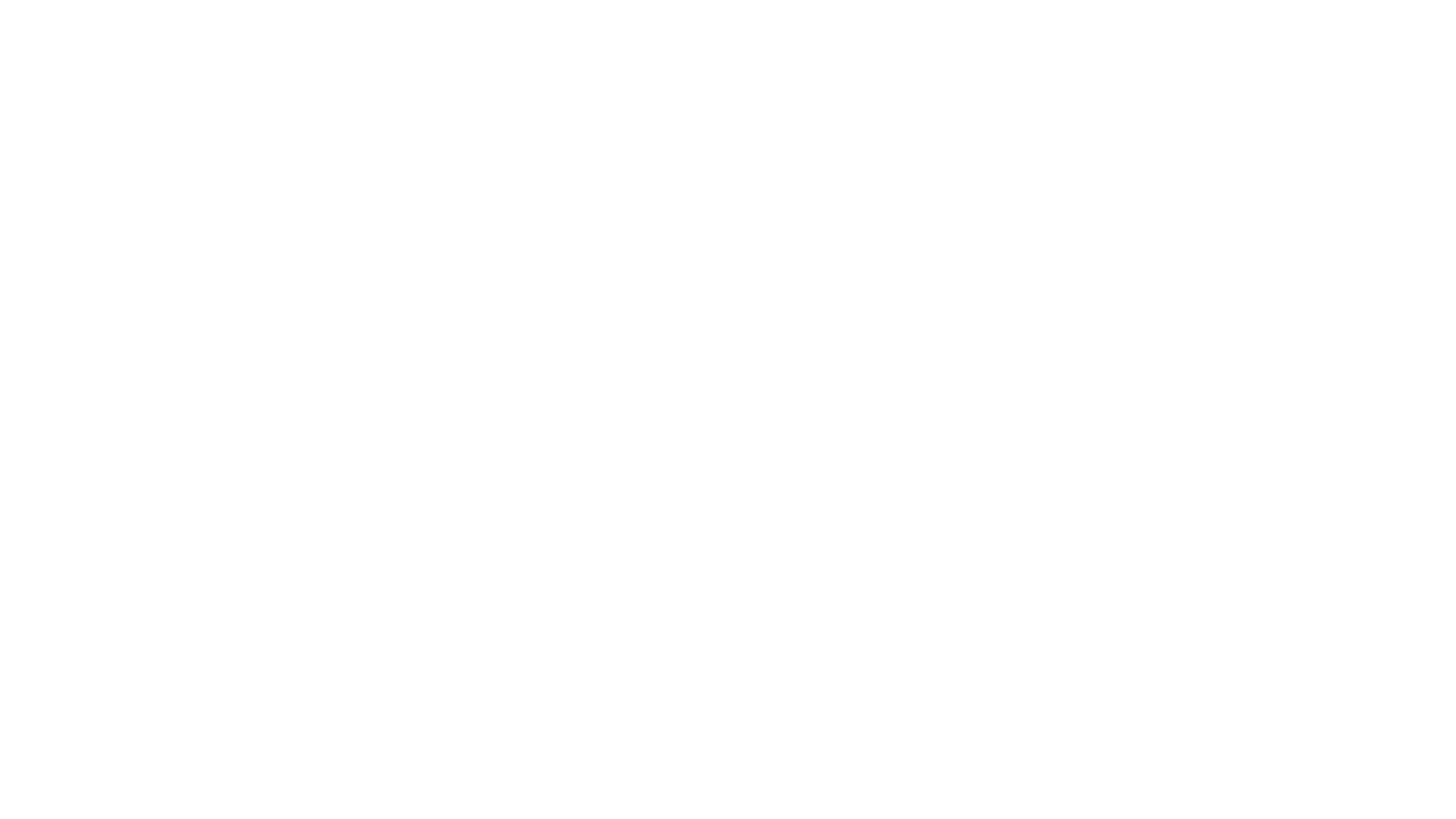 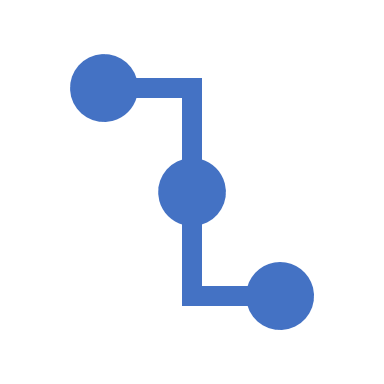 Elementa part of something
Mass/ crust/ sphere/ comprise/ chamber/ chunk/ geologist/ collide/ pressure/ gradually/ element/ erode/ chemically.
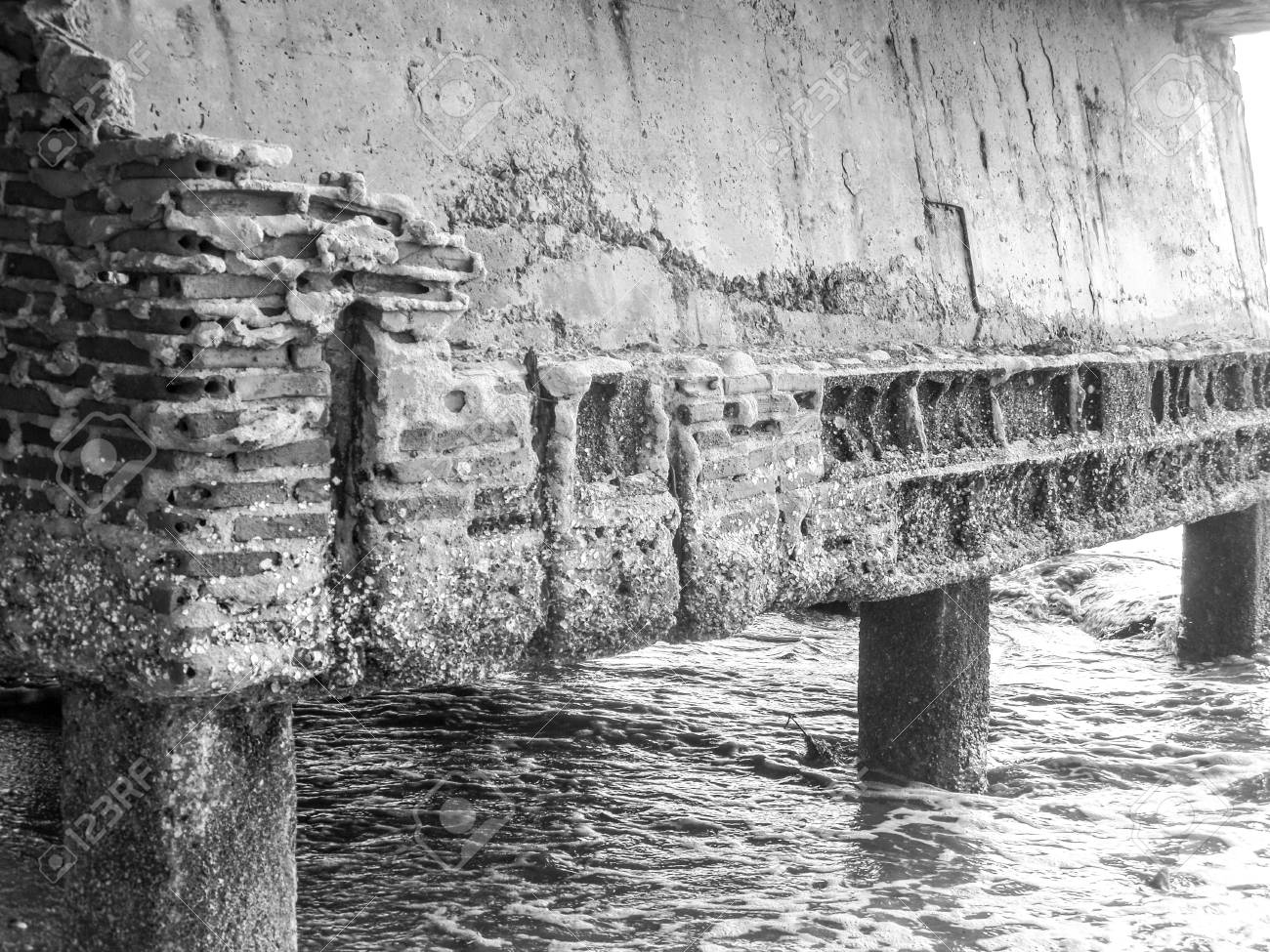 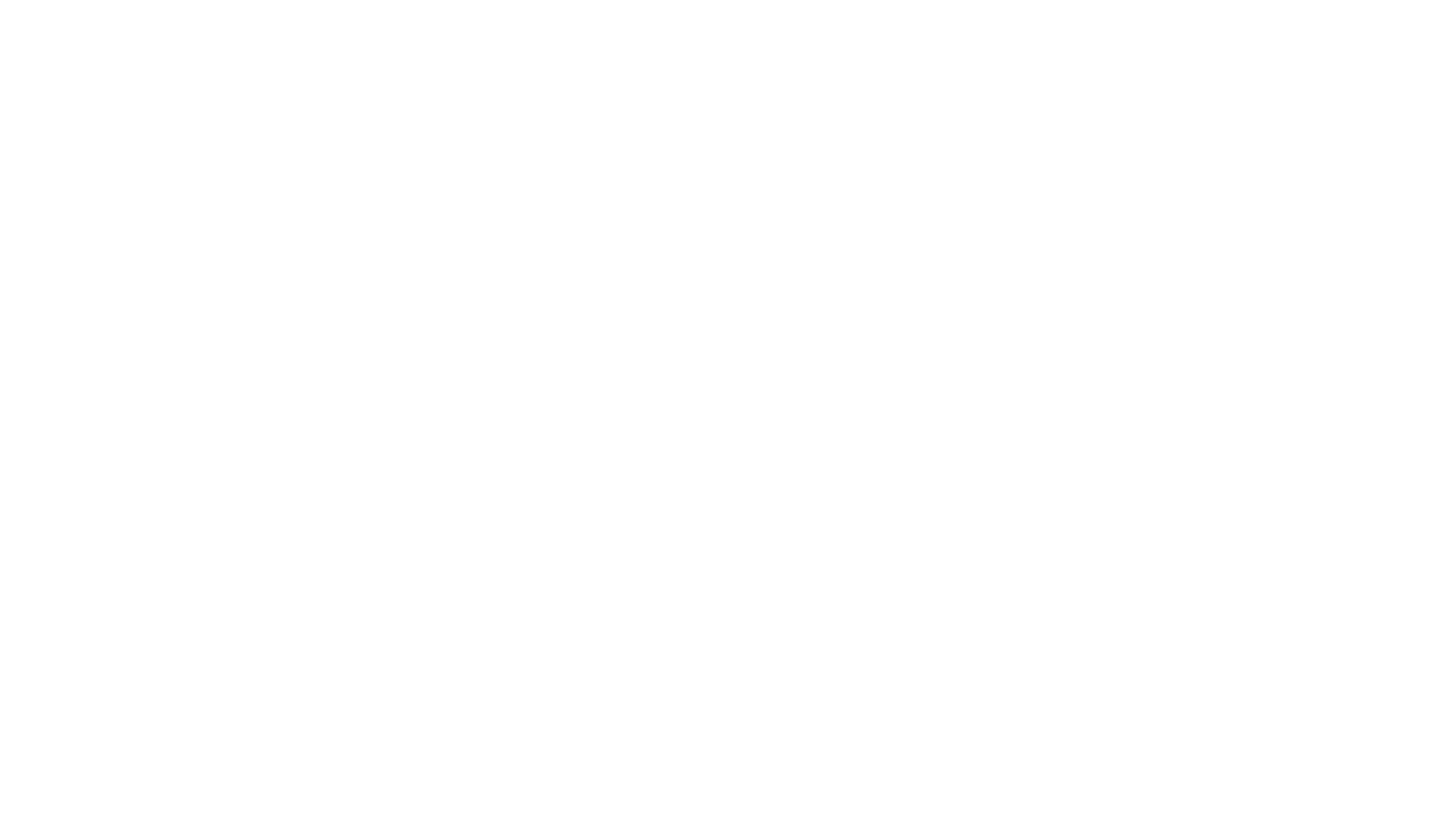 erodeto rub or be rubbed away
Mass/ crust/ sphere/ comprise/ chamber/ chunk/ geologist/ collide/ pressure/ gradually/ element/ erode/ chemically.
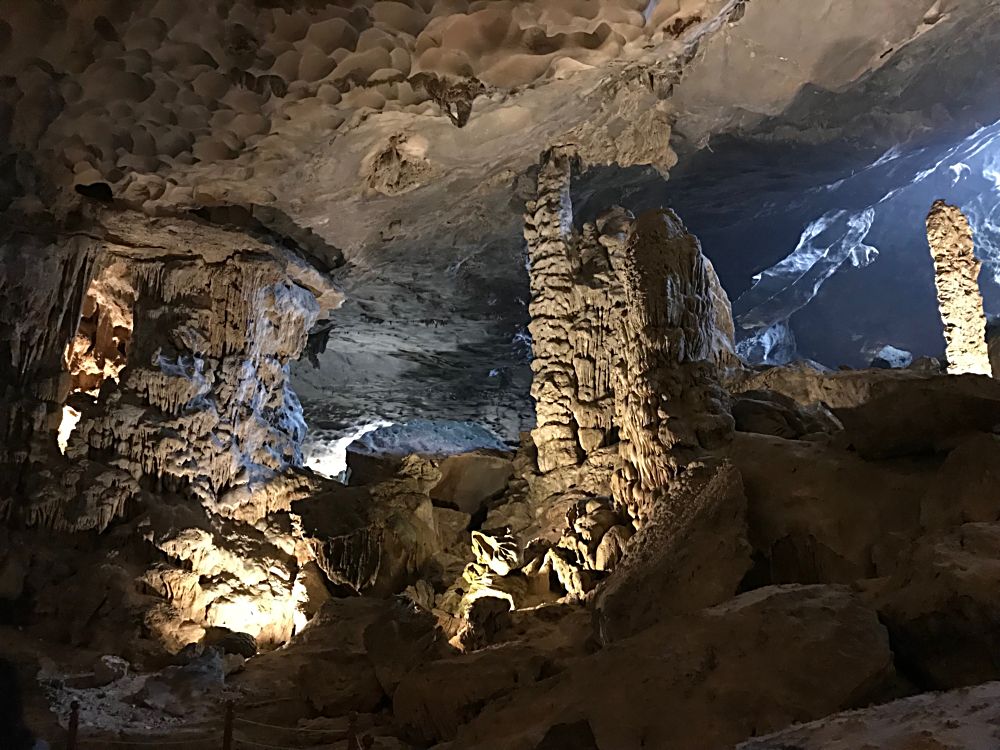 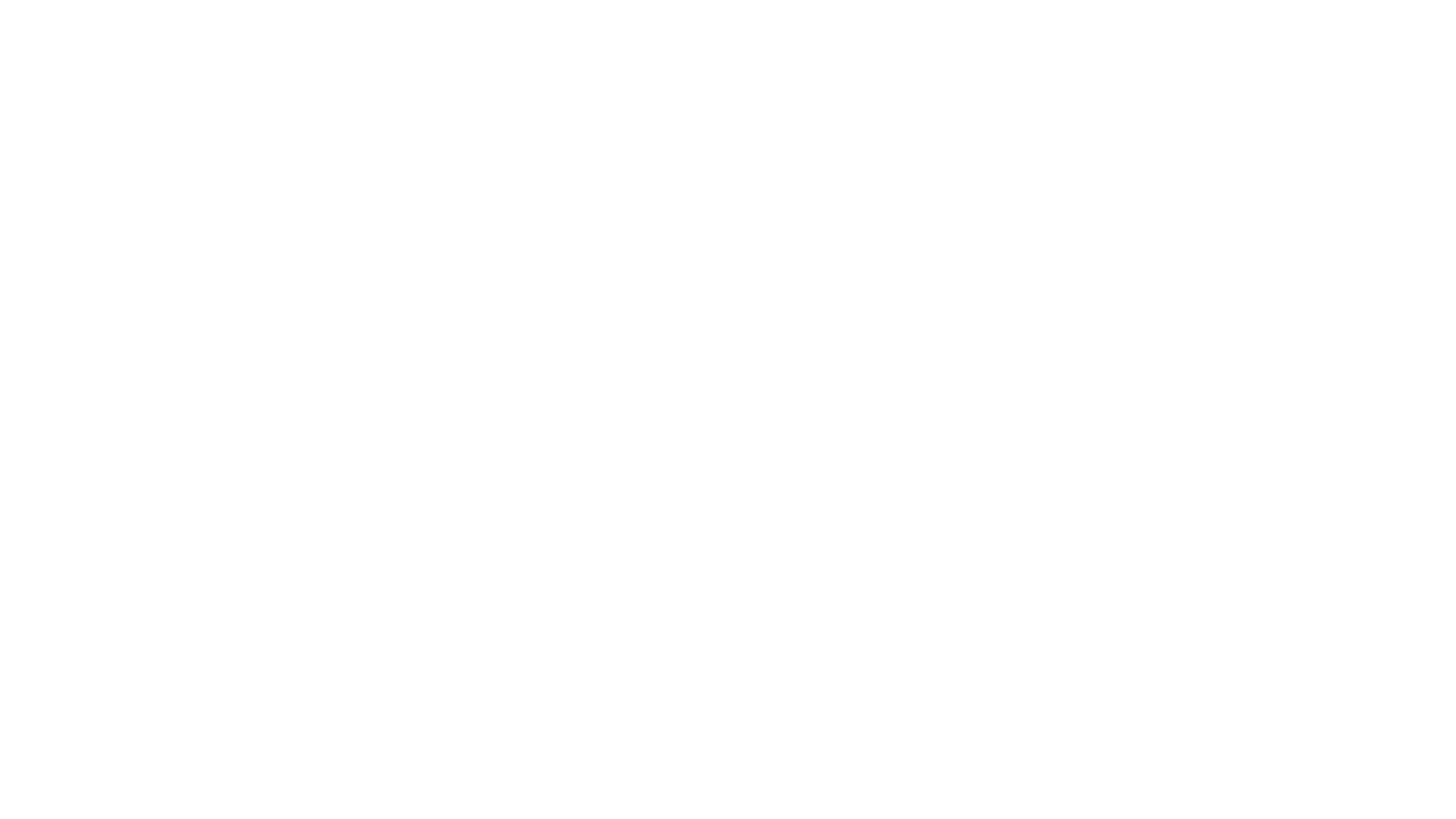 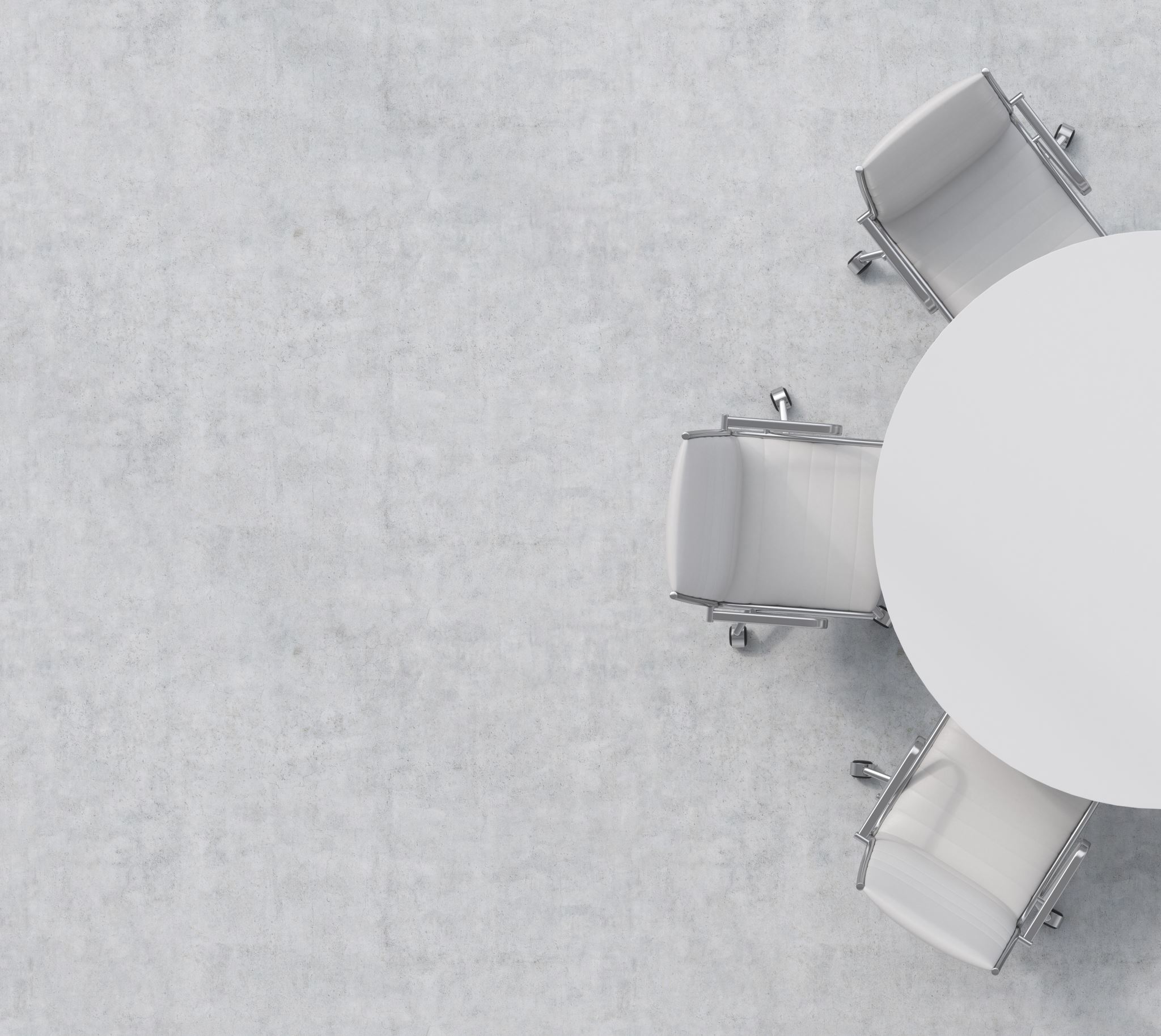 Chambera room used for a special or official purpose
Mass/ crust/ sphere/ comprise/ chamber/ chunk/ geologist/ collide/ pressure/ gradually/ element/ erode/ chemically.
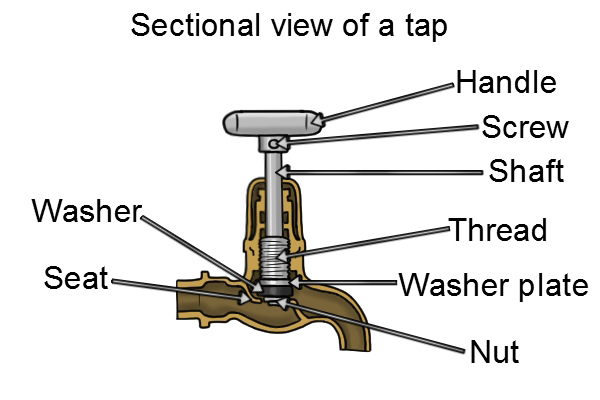 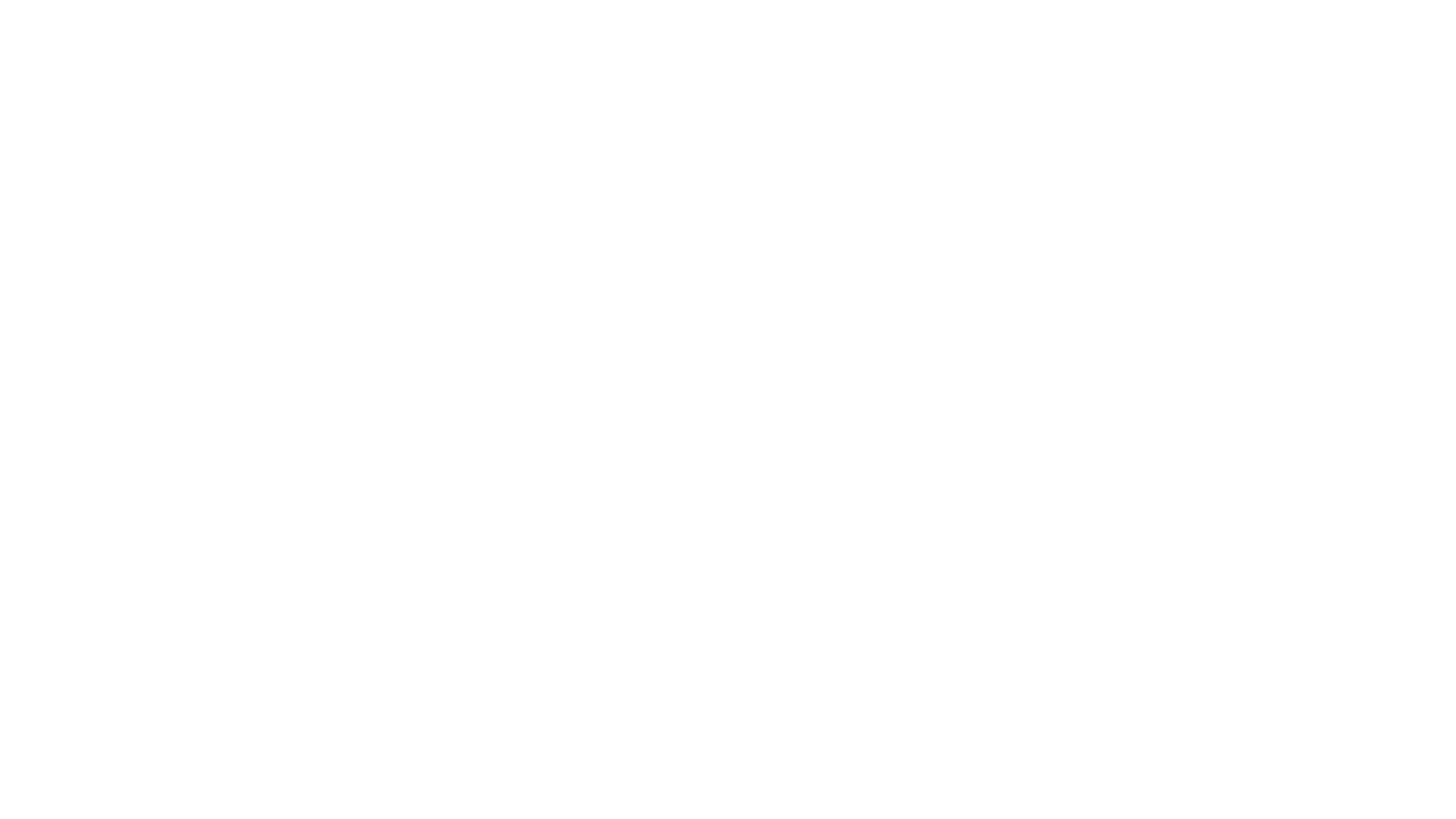 compriseto have things or people as parts or members; to consist of
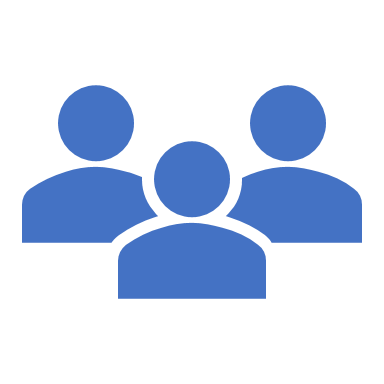